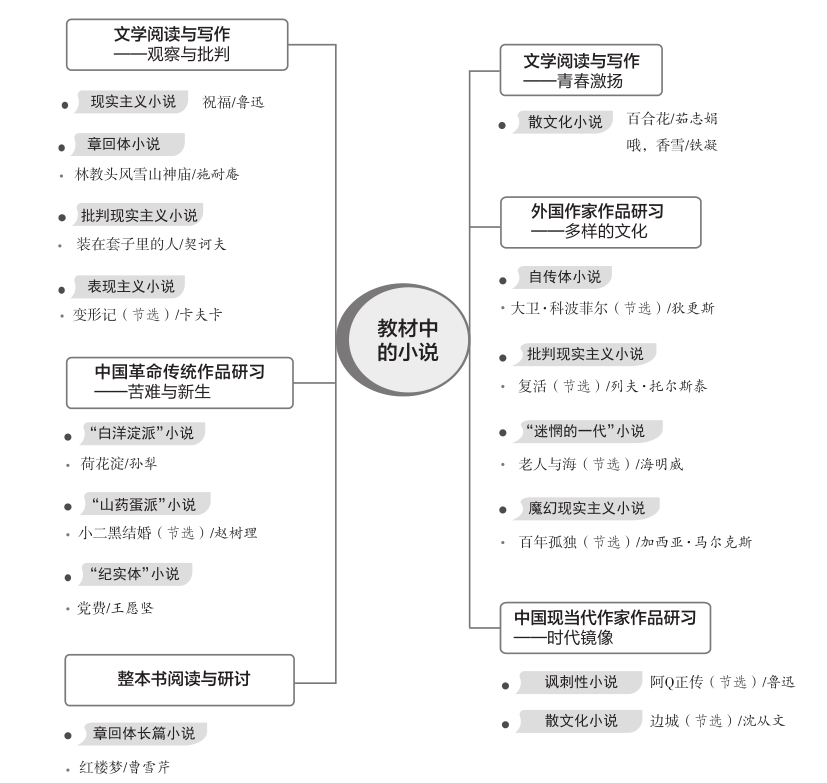 分析本文叙述上的特征。
【答案】①用第一人称,显得自然,真实,亲切。②通过孩子的视角,呈现天真有趣、温暖美好的一面。③按照时间顺序自然展开,叙述散文化,节奏舒缓。④注重对场景的细节描绘,细腻,生动,传神。
第一步:准确判断。     
    根据题干可知,此题属于综合分析题,一般要从叙述人称、叙述视角、叙述顺序、叙述方式、叙述节奏、叙述腔调六个角度思考。
    第二步:具体分析。
    从叙述人称看,运用第一人称,真实可信;从叙述视角看,是通过孩子的视角;从叙述顺序看,是按照时间顺序展开的;从叙述节奏看,小说穿插了场景描写,使叙事节奏舒缓,有条不紊。
    第三步:规范作答。
    结合前面两步的分析,每个角度为一个要点,分条整理组织答案。
教材引入
题型5:情节结构手法(以教材《林教头风雪山神庙》《祝福》为例)
在课文《林教头风雪山神庙》中,节选部分第1段写当初林冲在东京救助李小二的情节,运用了插叙手法,通过插叙这一情节,为下文写李小二夫妇报恩埋下了伏笔。《祝福》一文在叙述顺序安排上运用倒叙手法,将祥林嫂悲惨的结局放在开头,巧妙地设置了悬念,使读者急于探求事情的原委,有一定的吸引力;并把“祝福”的景象和祥林嫂的死连在一起,形成强烈的对比,有震撼人心的效果,更好地突出了反封建的主题。
一、制造情节波澜“六技巧”
二、情节安排严密“四技巧”
三、情节结构手法题设问形式及审题定向
四、情节结构手法题答题“三步骤”
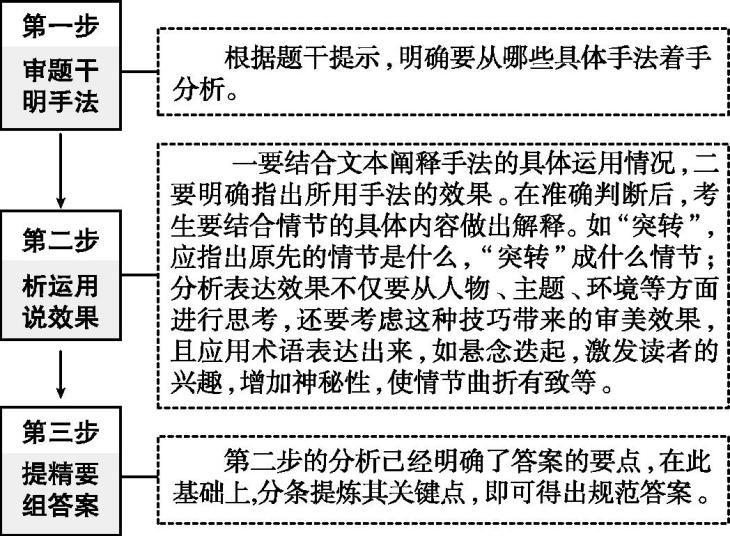 作者用了哪些手法使小说结构紧凑?
【答案】①情节前后照应。小说开头以悬念的方式提到女主人公觉得和对方似曾相识,结尾进行呼应。②利用书信来加快小说的叙述节奏。通过书信,将男女主人公的心灵迅速拉近。③利用景物进行前后勾连。雪、钢琴、蜡烛等景物反复出现并前后勾连、照应。④场景相对集中。通过压缩空间的方式,将场景集中到波塔波夫老人的花园、小屋。
第一步:审题干,明手法。    
    题干中明确了小说“结构紧凑”的特点,要求考生分析作者运用了哪些手法使得小说具备了该特点。解答此题,可以从照应、重点物象、空间等方面入手。
    第二步:析运用,说效果。
    从照应方面来说,小说以介绍女主人公当前的境遇开始,以写女主人公的动作、神态结束,前后呼应;前文说女主人公对照片上的人有似曾相识之感,后文对此也进行了呼应。从物象方面来说,书信是文中特别重要的一个道具(物象),有书信,才有女主人公准备一切的行为,才有男女主人公后来相逢、相知等情节的发生。另外,文中一再写雪、钢琴、蜡烛等景物,这些景物反复出现,把情节紧密联系在一起。从空间方面来说,故事的发生地集中在波塔波夫老人的花园、房子,这种将故事发生的空间进行压缩的方式让场景更集中,也使小说结构显得更加紧凑。
    第三步:提精要,组答案。
    提炼出答案要点,分条作答。
这篇文章是怎样构思的?请简要分析。
【答案】①以收听朗诵开头,迅速切入主题,看似随意,实则是精心构思的;②以历史事实为依据,论述影响历史与世事流传的原因,紧扣主题,层层深入;③以明确鲁迅文章与道义共存的主旨收尾,前后照应,顺理成章。
【解析】“怎样构思”类型的题目,考查的是一种逻辑思维,答题的步骤是“先……再……后”。通观全文,把作者之所以能有“时过境迁、情随事变”之感的原因、经过、结果按顺序表达出来即可。关键就在于抓住文章的线索,以情感为主线勾勒出作者的一个思维图。